Getting that Library Job: Insights From Both Sides of the Table
VLA Annual, 23 October 2015
Presenters
Katie HoskinsPublic Services & Instructional Technology LibrarianNorthern Virginia Community College
Clint S. RudyDirector of LibrariesSuffolk Public Library
Cori StricklerInformation Literacy LibrarianBridgewater College
Two Minute Activity
Pretend the colleague next to you is a prospective employer. Share your 30 second “elevator speech” with them.
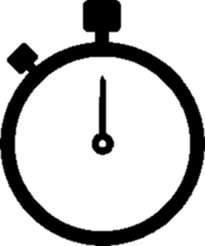 Tip #1
Customize every application.
[Speaker Notes: It is generally obvious to employers when someone is using the same materials for every application.   
Employers are looking for reasons to put you on the "no" pile. Don't give them reasons to exclude you (e.g., minimum salary requirements).
If you are trying to transition from one area to another (such as from a public library to an academic library), make sure you explain why you are switching focuses in your cover letter.]
Tip #2
Use the job posting text to help you frame your experience and translate the skills.
[Speaker Notes: Use your cover letter to relay experiences and/or projects
Customize to the position and the library
Leverage your experience – use the text to translate non library skills to library skills]
Tip #3
Quantify and use relevant examples when possible.
[Speaker Notes: It gives context for your experience. Instead of “Experienced teaching instruction sessions," which could mean you taught any number of sessions from 1-100+, say "Taught 45 instruction sessions during Fall 2014 semester focusing on first year students.”
Avoid buzz words that can be too vague or meaningless]
Tip #4
Proactively manage youronline presence.
[Speaker Notes: Prospective employers WILL search for your name on the Internet – and Facebook and twitter
Create a Linkedin profile and/or an online portfolio
Link to projects you've already done (can do this in Linkedin).
Make sure that your online presence is consistent with your resume and cover letter. Google yourself so there aren't any surprises.]
Tip #5
Do your research on aprospective place of employment.
[Speaker Notes: Research their mission and see what they’re passionate about.
Reference the institution’s mission in your cover letter and stress how you will help them achieve those goals.
Know the environment (research university vs. liberal arts college, large public library system vs. small public library, etc.).
Find out if the library has new or special projects.]
Two Minute Activity
Pretend the colleague next to you is interviewing you. In one minute or less, tell them your dream position and respond to the question of “What interests you in this specific position?”
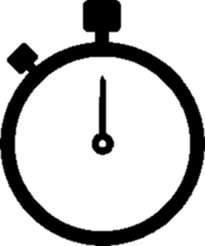 Tip #6
Be prepared for a panel interview, by phone or in-person.
[Speaker Notes: PRACTICE, PRACTICE, PRACTICE answering ”typical” interview questions (see last slide for resources)
Give one more answer than required; if they ask for 2 examples, give them 3
Think of questions to ask the interviewer(s); do your research so you can ask questions that couldn’t be found on the website (see last slide for resources)
They aren’t just looking at your qualifications – they are looking to see how good of a fit you will be with the existing staff
Remember that you are evaluating them as well!]
Tip #7
If you get an offer,be calm and collected.
[Speaker Notes: Your enthusiasm should be evident in your voice.
Always thank them and ask for time to discuss with friends and family
Don’t be afraid to ask for time to reflect on an offer before responding.]
Tip #8
Always negotiate yourstarting salary.
[Speaker Notes: Research salaries (glassdoor, public information for governments)
Be prepared with three numbers (amazing, very comfortable, and minimum)
Let them give a number first
Be prepared for alternative offers.]
Resources
VLA Career Resources
Get Hired
3 Ways to Avoid Résumé Buzzword Banality
How to Quantify Your Resume Bullets (When You Don't Work With Numbers)
How to Write a Cover Letter That Employers Will Actually Read
How to Tell Your Story in Job Interviews
Preparation Checklist for Your Next Interview
Questions Asked at Interviews (specific to libraries)
Questions to Ask the Interviewer (specific to libraries)
How to Recover from a Bad Job Interview
12 Words You Need to Delete From Your Resume Right Now
http://opencoverletters.com/ 
http://hiringlibrarians.com/
Questions?Upcoming Job Workshops
April 16th at the Alexandria Public Library
April 30th at the Smithfield Branch of Blackwater Regional Library
May 21st at VCU Library
June 4th at Bridgewater College Library
Registration information will be available at http://www.vla.org/